Diritto penale(modulo A)
Claudia Pecorella
Edizione online
Gli studenti
Creazione di gruppi 
Fino a 6 persone per gruppo
2
I casi
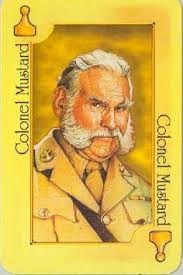 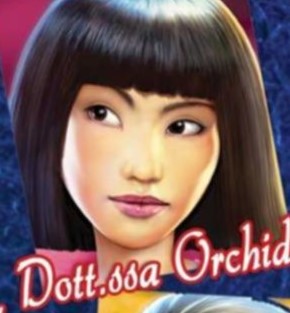 2 casi diversi                      per 9 settimane
Un duplice ruolo:
avvocati e giudici
Agli studenti del gruppo Mustard sarà chiesto di intervenire come avvocati rispetto ai loro singoli casi e come giudici rispetto ai casi discussi dal gruppo Orchid e viceversa.
4
Programmazione settimanale
12.30-14.30
 [Mustard]
8.30-9.30
[Mustard]
Casi
Registrazione di tutti gli incontri
Slides didattiche
9.30-10.30
[Orchid]
14.30-16.30
[Orchid]
LUNEDI’
GIOVEDI’
VENERDI’
Presentazione dei casi
Discussione dei casi
Materiale caricato sulla piattaforma
5
Il materiale disponibile sulla piattaforma
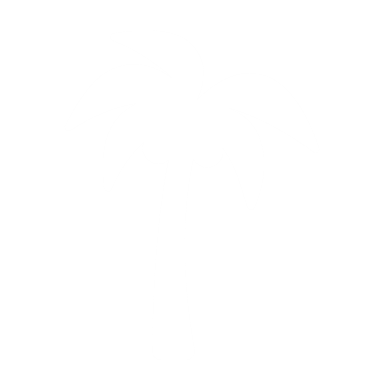 Test di autovalutazione
Slides usate negli incontri
Materiale didattico per i singoli casi
Registrazione degli incontri
Altro materiale di lettura
6
Team (mail e giorno di ricevimento online)
Massimiliano Dova
Noemi Maria Cardinale
Giordana Pepé
massimiliano.dova@unimib.it
n.cardinale@campus.unimib.it
g.pepe6@campus.unimib.it
Mercoledì ore 10.00
Martedì ore 10.00
Venedì ore 9.00
7
Valutazione in itinere
2
Partecipazione alla soluzione dei casi del modulo A
Lezioni del modulo B
TEST di auto-valutazione
1
3
8
Esame finale
Gli studenti che avranno frequentato attivamente entrambi i moduli e avranno svolto tutti i test di autovalutazione riceveranno una votazione finale che, se per loro soddisfacente, potrà sostituire l’esame finale orale.
Appelli di diritto penale:
Giovedì 21 gennaio 2021
Giovedì 11 febbraio 2021
9